ИНТЕРАКТИВНАЯИГРА7-9 класс
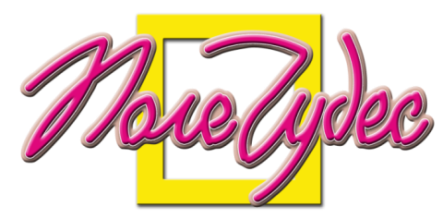 Авторы:
Горбачева Александра
Горбачева Ольга
Руколь Анна
Дмитрий Иванович Менделеев
«Посев научный взойдет для жатвы народной».
Д.И.Менделеев.
1 отборочный тур
I игра
2 отборочный тур
II игра
3 отборочный тур
III игра
Игра со зрителями
Финал
Супер игра
1 отборочный тур
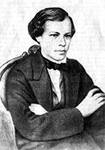 Как звали мать Менделеева?
Неподалеку от  какого города родился Д.И. Менделеев ?
Кем был отец Менделеева ?
Мария
Директор Тобольской гимназии
Тобольска
Молодцы
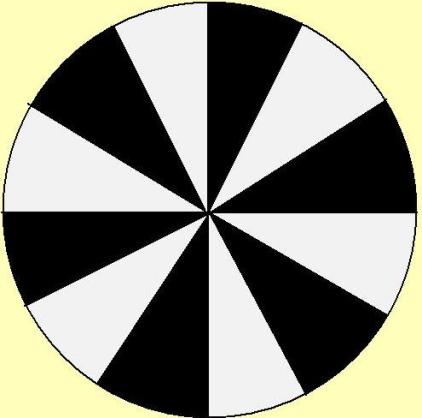 +
350
50
300
х2
250
100
Приз
Шанс
200
150
I игра
Родители Менделеева — чисто русского происхождения. Дед его по отцу был священником и носил фамилию …
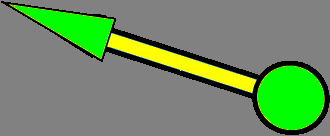 о
С
к
о
о
о
л
в
2 отборочный тур
17-м
Старшая дочь Менделеева Любовь Дмитриевна стала женой А.Блока
В 15
В какой родственной связи находился Менделеев И Блок
Каким по счету ребенком был Менделеев ?
Во сколько лет окончил Тобольскую гимназию?
Молодцы!
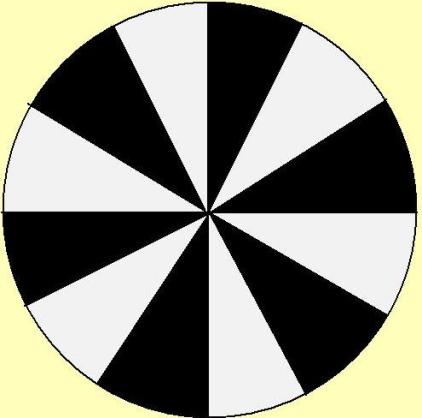 +
350
50
300
х2
250
100
Приз
Шанс
200
150
II игра
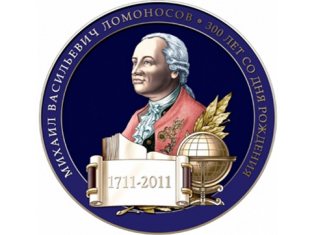 Кто написал портрет Д.И. Менделеева в мантии
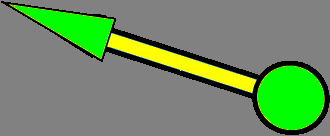 Р
е
п
и
н
3 отборочный тур
Вместе с каким великим русским ученым-химиком преподавал Д.И. Менделеев в Петербургском университете, начиная с 1869 года?
В 53 года Д.И. Менделеев совершил необычное путешествие в научных целях. Какое?
Когда был открыт периодический закон?
Молодцы!
11 марта 1869 года
Полет на воздушном шаре
А.М. Бутлеровым
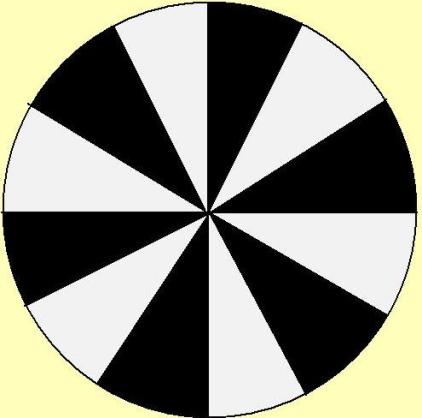 +
350
50
300
х2
250
100
Приз
Шанс
200
150
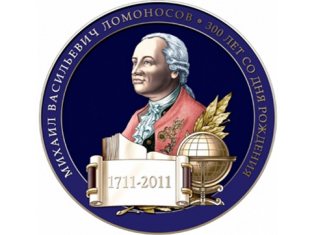 III игра
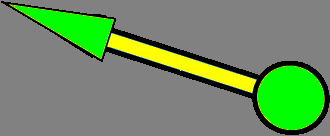 Кто из русских писателей (автор известной вам сказки) жил в Тобольске и был учителем русской литературы и словесности в гимназии, где учился Д. Менделеев?
Е
р
ш
о
в
Игра со зрителями
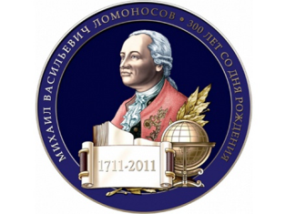 Какой порох изобрел Менделеев?
Б
е
з
д
ы
м
н
ы
й
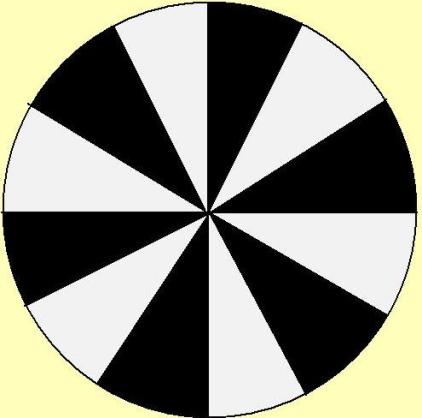 +
350
50
300
х2
250
100
Приз
Шанс
200
150
Финал
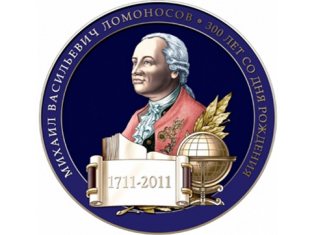 Назовите фамилию одного из композиторов, которого любил слушать Д.И. Менделеев
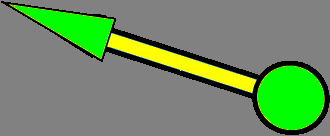 Б
р
о
д
и
н
о
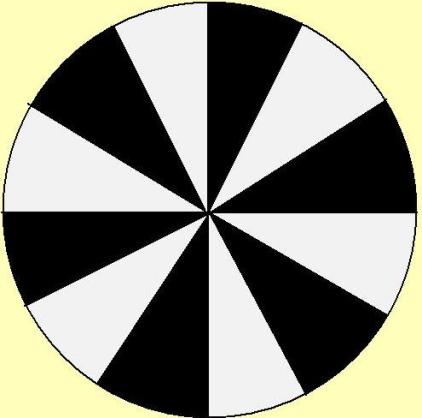 +
350
50
300
х2
250
100
Приз
Шанс
200
150
Суперигра
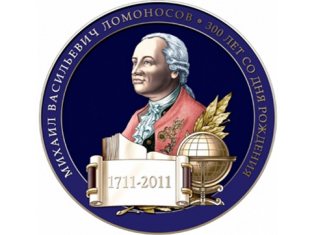 Любимый напиток Менделеева.
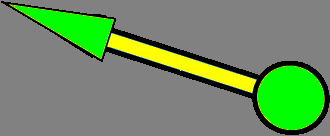 К
р
е
п
к
и
й
ч
а
й
Поздравляем победителя !
Источники
http://www.myshared.ru/slide/375313/
mages.yandex.by/
http://tineydgers.ru/